Stockton Unified School District
Time Accounting Guidance
“Time and Effort”
(Developed 2020-2021)
A
G
E
N
D
A
What is Time Accounting (Time and Effort) and Why? 
Legal Ease of Time Accounting
SUSD’s Time Accounting Policy and Procedure
What is a Personnel Activity Report (PAR)
What is a Semi-Annual Certification
Deadlines to Submit Time Accounting Reports
What is Effort?
What are Federally vs. Non-Federally “Sponsored” Activities?
Who is Responsible for Time Accounting
Responsibilities of Business Services and Departments
Checks and Balances and Non-Compliance
Overview of Time Accounting
State and Federal Programs Staff Contacts
Stockton Unified School District
What is Time Accounting (Time and Effort) and Why?
Stockton Unified School District
Time and Effort – WHAT and WHY?
Q. Why do I have to comply with completing time and effort or “time accounting” documents?

A. Each year, the district receives millions of dollars from organizations, including the federal government, that sponsor SUSD educational activities. As the stewards of those funds, it is our obligation to comply with federal and state and district requirements to certify staff effort on sponsored projects. 

Failures to propose, manage, and certify effort correctly could jeopardize the district's federal funding and lead to penalties/reversal of fund for the district.
Did You Know?

Time Accounting

is also known as

“time and effort”.
Stockton Unified School District
Legal Ease of Time Accounting
Stockton Unified School District
2 CFR §200.430 Compensation – Personal Services
Charges to Federal awards for salaries and wages must be based on records that accurately reflect the work performed and: 
Be supported by a system of internal controls that provides reasonable assurance that the charges are accurate, allowable, and allocable 
Incorporated in the official district’s records 
Reasonably reflect the total activity of employee, (not exceeding 100% of compensated activities) 
Includes all Federal and non-Federal activities on an integrated basis.
2 CFR §200.430 Compensation – Personal Services (cont’d)
Comply with established accounting policies and practices of the district
Support the distribution of the employee’s salary among specific activities or cost objectives:
More than 1 Federal award
A federal award and non-Federal award
An indirect cost activity and direct cost activity
Two or more indirect activities which are allocated using different allocation bases
An unallowable and director or indirect activity such as fundraising, lobbying, public relations
2 CFR §200.405 (a) Allocable Costs
Goods and services are chargeable or assignable to that Federal award or cost objective in accordance with relative benefits received.
2 CFR §200.405 (c) Allocable Costs
Any cost allocable to a particular Federal award under the principles in Part 200 may not be charged to other Federal awards to overcome fund deficiencies, to avoid restrictions imposed by Federal Statutes, regulations, or terms and conditions of the Federal awards, or for other reasons. 
However, this prohibition would not preclude the non-Federal entity from shifting costs that are allowable under two or more Federal awards in accordance with existing Federal statutes, regulations, or the terms and conditions of the Federal award.
2 CFR §200.405 (d) Allocable Costs
If a cost benefits two or more projects or activities in proportions that can be determined without undue effort or cost, the cost should be allocated to the projects based on proportional benefit. 
If a cost benefits two or more projects or activities in proportions that cannot be determined because of the interrelationship of the work involved, then notwithstanding 200.405(c), the costs may be allocated or transferred to benefited projects on any reasonable documented basis.
2 CFR §200.28 Cost Objective
Program, function, activity, award, organizational subdivision, contract, or work unit for which cost data are desired and for which provision is made to accumulate and measure the cost of processes, products, jobs, capital projects, etc.
Cost objectives are further identified as single and multiple based on the award or awards or activities performed.
2 CFR §200.61 Internal Controls - General
“designed to provide reasonable assurance regarding the achievement of objectives” 
Effectiveness and efficiency of operations
Reliability of reporting for internal and external use
Compliance with applicable laws and regulations
2 CFR §200.62 Internal Controls – Specific to Grants
Transactions are properly recorded & accounted for
Transactions are executed in compliance with Federal statutes, regulations, and award terms and conditions
Funds, property, and other assets are safeguarded against loss from unauthorized use or disposition
2 CFR §200.430 (i)(1)(viii) Budget Estimates
Estimates determined before services are performed do not qualify as support for charges to Federal awards, but may be used for interim accounting purposes if: 
Produces reasonable approximations
Significant changes to the corresponding work activity are identified in a timely manner 
Internal controls in place to review after-the-fact interim charges based on budget estimates
2 CFR §200.430 (i)(1)(viii)(C) Reconciliation
All necessary adjustments must be made such that the final amount charged to the Federal award is accurate, allowable, and properly allocated.
2 CFR §200.430 (i)(1)(ix) Percentages
Because practices vary as to the activity constituting a full workload, records may reflect categories of activities expressed as a percentage distribution of total activities.
2 CFR §200.430 (i)(2) Compliance
For records which meet the standards, the non-federal entity will not be required to provide additional support or documentation for the work performed. 
DOL regulations for Fair Labor Standards Act must still be met (i.e. charges must be supported by records indicating the total number of hours worked each day).
2 CFR §200.430 (i)(8) Noncompliance
For a non-Federal entity where the records do not meet these standards, the Federal agency may require personnel activity reports (PARs), including prescribed certifications or equivalent documentation that support the records as required in this section.
Warning: PARs are not defined in UGG
2 CFR §200.430 (i) Standards of Documentation of Personnel Expenses
Salaries meeting cost sharing or match must meet the same requirements as for reimbursed salaries from awards. 
Cognizant agencies for determining indirect cost rate (IDC) can approve alternate proposals for states, local governments, and Indian tribes based on systems such as random sampling.
Cognizant agencies for determining IDC can approve alternate proposals based on outcomes and milestones for program performance where they are clearly documented.
2 CFR §200.430 (i) Standards of Documentation of Personnel Expenses (cont’d)
For awards of similar purpose activity or instances of approved blended funding, the district may submit performance plans that incorporate funds from multiple awards and account for their combined use based on performance-oriented metrics provided that such plans are approved in advance by all involved agencies
California School Accounting Manual (CSAM)
Procedure 905 Documenting Salaries and Wages
Salaries and wages are usually an allowable charge to programs with a restricted funding source. 
LEAs must adhere federal and state standards and to any additional standards established for particular programs. 
Time documentation requirements for charging salaries and wages to state programs are based on the federal time documentation guidelines.
Procedure 905

The full procedure is available for review on pages 905-1 through 905-22 in the CSAM.
The CSAM is available online at: https://www.cde.ca.gov/fg/ac/sa/
What does all that legal ease mean?
Federal government only cares that their monies are not being spent on non-federally funded activities, but is happy to receive a handout of non-federal funds paying for federal activities.
You have to document work activities based on federally and non-federally funded activities, i.e. personnel activity report (PAR) or Semi-Annual Certification.
The district has a federal responsibility to demonstrate compliance with time accounting (time and effort) because of acceptance of federal funding.
SUSD’s Time Accounting Policy and Procedure
Stockton Unified School District
Background
Who Must Complete Time Accounting Documentation
Types of Time Accounting Documentation
Employee Guidelines
Supervisory Structure
Time Certification for Single Cost Objectives (Semi Annual)
Personnel Activity Report for Multi-Funded Employees (PAR)
Program Director/Administrator Responsibilities
State & Federal Department Responsibilities
Business Services Responsibilities
Reconciliation Process
Employee Training
Q & A

Q. Where do I find the district’s time accounting policy and procedures?

A. The district’s time accounting policy and procedures is available on the district’s Personnel Activity Reporting/Time Accounting webpage. The link to access is:

www.stocktonusd.net/Page/10561
SUSD’s Time Accounting 
Policy and Procedures
Stockton Unified School District
What does the SUSD Time Accounting Policy and Procedures mean?
The district has processes to verify compliance and reconciliation to ensure federal funds are ONLY spent on federally funded/sponsored activities.
The district accepted federal funds to support student learning and education and has a policy and procedure document that describes time accounting.
Your salary may be funded in whole or in part by federal funds, so you have to complete the time accounting reports.
What is Effort?
Stockton Unified School District
Definition of Effort
Percentage of Effort Calculation:

% of Effort for a Federally Sponsored Project
=
Amount Paid during Period

/ (Divided by)

Total Amount Paid from All Sources
During the Period
The portion of time spent on a given activity expressed as a percent of total activity for which an individual is employed by the institution
A “reasonable estimate”
Must equal 100%
Is NOT based on work week of 40 hours
100% Effort is the total time estimated for SUSD activities (activities compensated through SUSD’s payroll system)
What is a Multiple Cost Objective?
More than one set of work activities, each of which is allowable under and chargeable to particular federal program(s)/award(s) and state or local programs/fund sources.
Two or more separate work activities under a federal program. 
Work activities performed under and charged partially to funds combined under a schoolwide program and work activities supporting programs/funds not                            combined, as specified in the schoolwide plan.
Positions Considered to Multiple Cost Objective:

Program Specialist (site)
Bilingual Instructional Coach
Bilingual Instructional Specialist
Curriculum Specialist
Find more information on Multiple Cost Objectives on page 905-3 in the California School Accounting Manual (CSAM)
What is a Personnel Activity Report (PAR)
Stockton Unified School District
Personnel Activity Report (PAR)
The PAR is:
In Excel format
Fillable
Auto Calculates
Color Coded

Bonus Feature: 
Step-by-step instructions are embedded and also available in PDF format
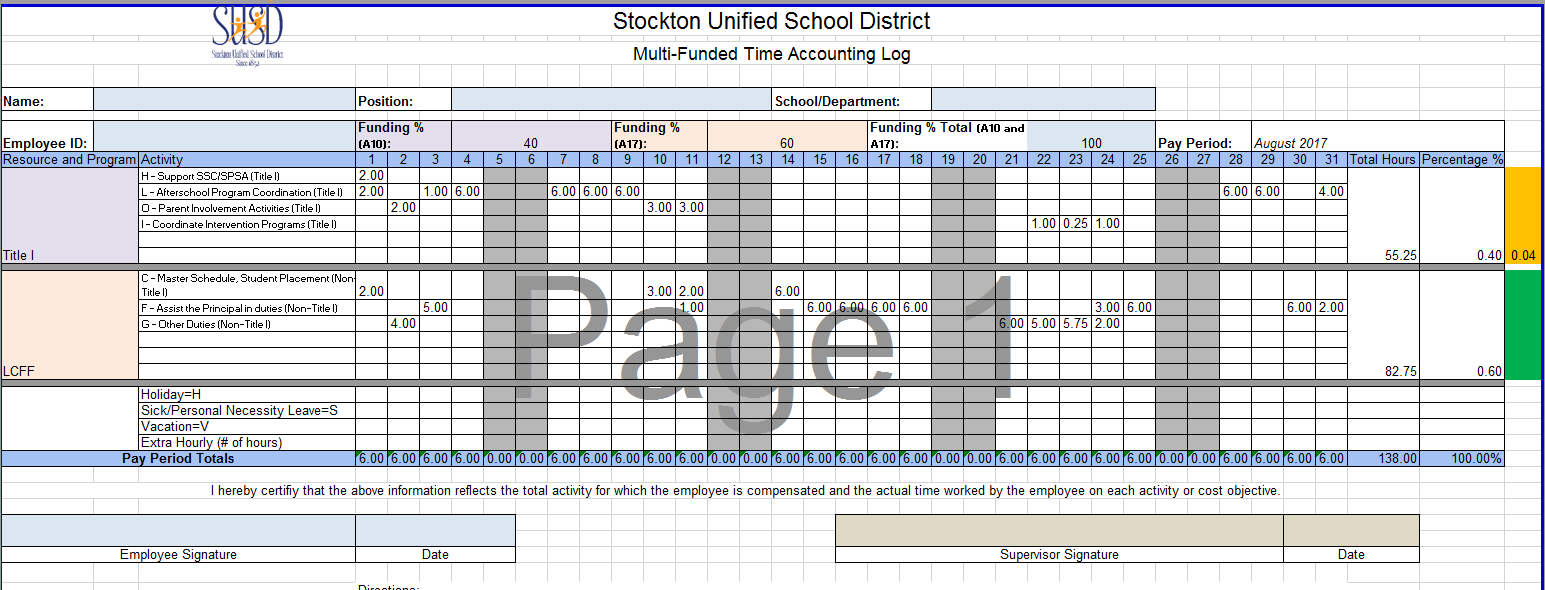 Where Do I Find It?
The Personnel Activity Report (PAR) and the district’s Time Accounting Policy and Procedures are available on the district’s webpage: https://www.stocktonusd.net/Page/10561
Find more information on The State Documented Method on page 905-12 in the California School Accounting Manual (CSAM)
Summary of PAR Workflow and Responsibilities
Employee –    Generates/Certifies
Record hours of federally and non-federally sponsored activities using a calendar or log (personal choice).
Complete PAR
Submit PAR (and calendar/log) to immediate supervisor to verify activities conducted.
Supervisor –              Reviews/Signs Off
Review PAR against calendar/log to verify activities being conducted are in alignment with percentage.
Provide guidance/support to employee if percentages are off by reevaluating the federally sponsored and non-federally sponsored activities.
Sign and submit PAR to department.
Department –                         Preliminary Review
Cursory overview of percentages.
Forwards PARs with percentages outside of parameter to Business Services.
Business Services –                       Reconciliation
Completes reconciliation process, including salary adjustments,   if necessary.
Find more information on Personnel Activity Report (PAR) on page 905-5 in the California School Accounting Manual (CSAM)
Accuracy of Personnel Activity Report (PAR)
Helpful Tip:

Always maintain records of activities conducted during the month for the PAR. This information may be needed when questions and/or inquiries arise during reviews and audits.
Accuracy of PARs
Report actual and accurate information regardless if the percentages are off.

Upon completion, these reports are considered legal documents subject to internal and external audits.
Falsification of PARs
Erroneously certifying effort can be viewed as fraud.

Don’t certify unless the document is correct.

Could result in consequences as outlined in the Federal False Claims Act.
Common Mistake Identified on PARs
1    vs.   100
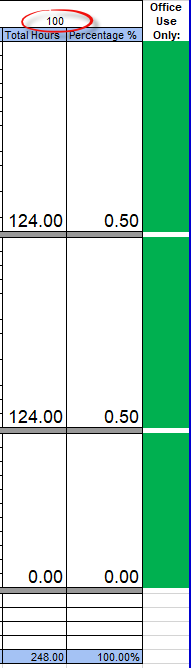 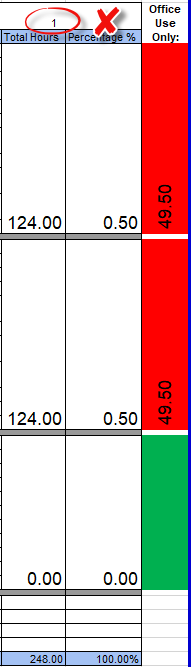 Entering decimals instead of whole numbers
Time and effort must equal to 100%
If .60 is entered for 60% and .40 is entered for 40% it equals to 1 instead of 100.

Incorrect:


Correct:
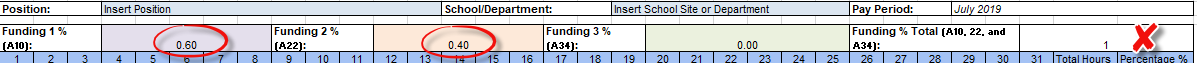 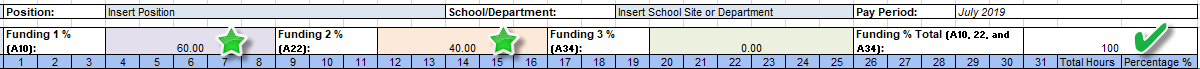 What is a Semi-Annual Certification
Stockton Unified School District
Semi-Annual Certification
Frequency:
Twice a year

Time Period: 
July 1 – December 31
January 1 – June 30
Department –    
Generates
Review staffing funded by federal funds.
Confirms employees are working a single activity.
Creates semi-annual certification forms.
Sends semi-annual certification forms to supervisors of employees
Supervisor –         
Reviews/Signs Off
Review semi-annual certification for employees working solely on a single activity.
Verifies work performed for the time period.
Signs and returns semi-annual certification to department.
Find more information on Semi-Annual Certification on page 905-5 in the California School Accounting Manual (CSAM)
Definition of Single Cost Objective
Positions Considered to Single Cost Objective:

Instructional Coach
Coordinator
Bilingual Assistant
Instructional Assistant
A single cost objective is a single work activity that may be funded by one or more fund sources. 

Single cost objectives include: 
A single federal program/grant award. 
Activities that are allowable (federally sponsored) under and funded by more than one fund source.
Find more information on Single Cost Objective on page 905-2 in the California School Accounting Manual (CSAM)
Deadlines to Submit Time Accounting Reports
Stockton Unified School District
When do we report effort?
PAR:

PAR is a Personnel Activity Report. It is an Excel document the employee completes to record the effort towards federally and non-federally sponsored SUSD educational activities.
Monthly Reporting on PAR
July*
August
September
October
November
December
January
February
March
April
May
June*
PAR Due Date
Fully completed PARs are due no later than the 15th of the month end the reporting activity.
Completed includes the review and signature of the immediate supervisory signature.
*June and/or July PARs -  PARs are required for each month regardless if the employee worked, on vacation, extended leave, or out for summer break (out of contract days).
Stockton Unified School District
Fully complete and compared with activities in records

Includes the employee’s signature

Includes the immediate supervisor’s signature

Submitted no later than the 15th of the month.

Emailed to: timeaccounting@stocktonusd.net
Submitting PARs
What are Federally vs. Non-Federally “Sponsored” Activities?
Stockton Unified School District
Determining Federal vs. Non-Federally Sponsored Activities
Non-Federally 
Sponsored Activities

They are ALL other duties/activities that are not included in the federal grant and/or plan or are unallowable.
Step 1: Review the federal grant project and parameters.
What is the intent of the funds?
What are the allowable and not allowable activities?
Who are the intended beneficiaries of the activities?

Step 2: Review the districts and/or school site’s intended plan for activities.
What does the district and/or school site’s plan indicate for activities?

Step 3: Review the job description and/or duty statement.
What duties are listed and not listed in the job description?
Does a duty statement need to be created?

Step 4: Recheck duties/activities being conducted periodically.
Are the duties/activities being conducted the same as originally projected?
Are adjustments necessary?
Checks and Balances and Non-Compliance
Stockton Unified School District
Risks of Non-Compliance
May not receive reimbursement for funds expended

May be required to repay grant funds

May impact future federal funding

May suffer a damaged reputation
Stockton Unified School District
Time and Effort Topics
Definition of Effort

Time and Effort Reporting

Certification Process

Falsification of Reporting

Risks of Non-Compliance

Corrections to Effort Report
Summary of Time Accounting
Stockton Unified School District
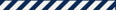 Must be completed and certified by the employee.

Must be reviewed by the immediate supervisor with first-hand knowledge of the employee’s effort.

Must be incorporated into official records of the district.

Must be done in a timely manner.
Summary of Time and Effort Reporting
Stockton Unified School District
State and Federal Programs Staff Contact
Stockton Unified School District
State & Federal Staff:
Rosalina Esquivel, Sr. Admin Assistant - Ext. 2207
resquivel@stocktonusd.net
Focus: State and Federal Programs Admin Support

Maylyn Paculba, Coordinator - Ext. 2622
mpaculba@stocktonusd.net
Focus: School Site Council and Special Projects
State & Federal Staff:
Jeannie Samson, Program Tech - Ext. 2232
jsamson@stocktonusd.net
Focus: SPSA Budgeting

Virginia “Gina” Gonzales, Program Tech - Ext. 2028
vgonzales@stocktonusd.net
Focus: SPSA Budgeting
Stockton Unified School District
Program Oversight and Support:

Coordinator, State & Federal
Tiffany Ashworth
Ext. 2203
tashworth@stocktonusd.net
Focus: State and Federal, SPSA & Budgeting, and Special Projects

Senior Program Specialist 
Dax Del Prato
Ext. 2229
ddelprato@stocktonusd.net
Focus: Extended Day/Year, SPSA, and Special Projects
You have questions?
We have answers!

Call or email State and Federal Staff…